Chemistry: An Introduction to General, Organic, and Biological Chemistry
Thirteenth Edition
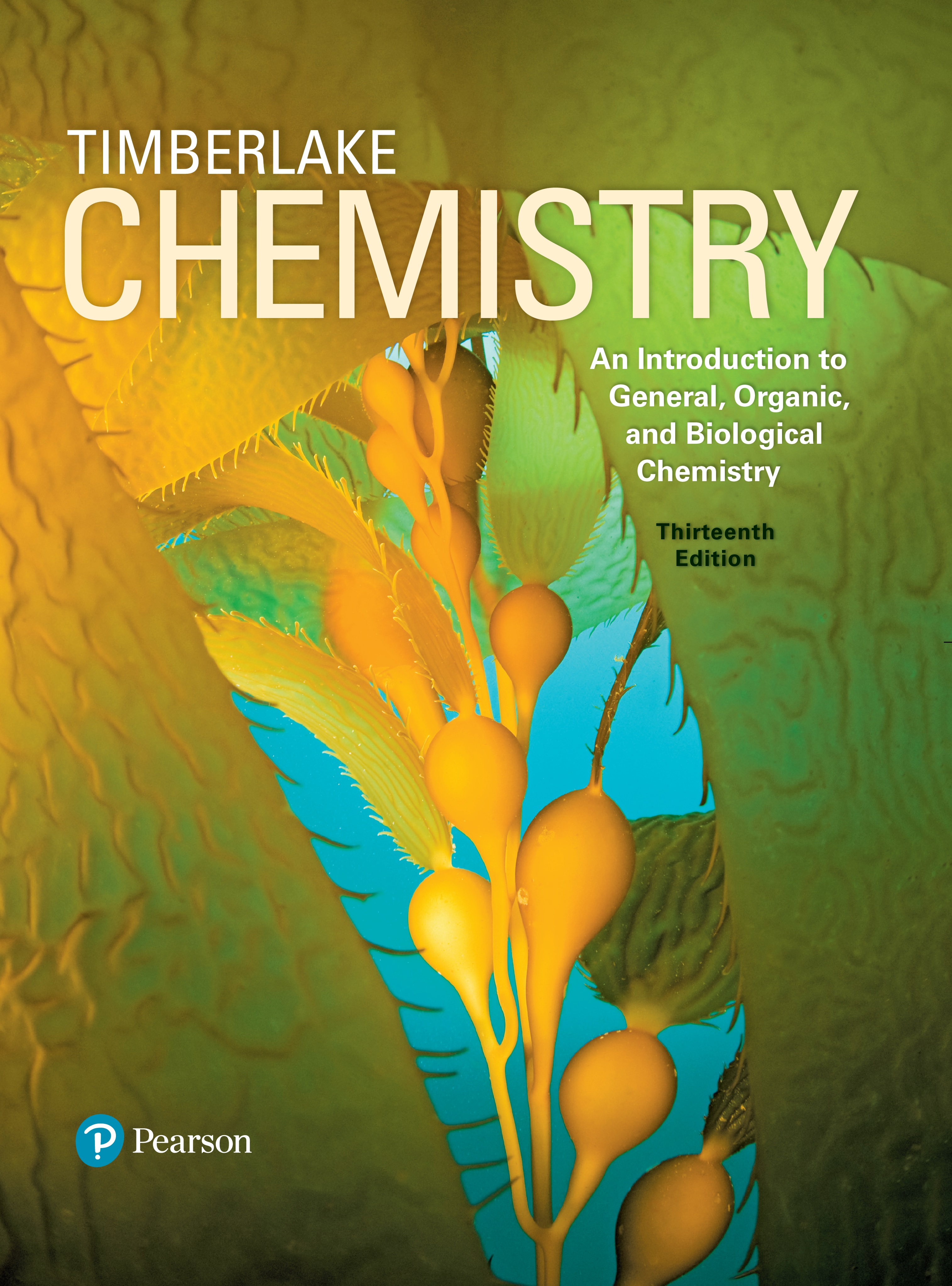 Chapter 15
Lipids
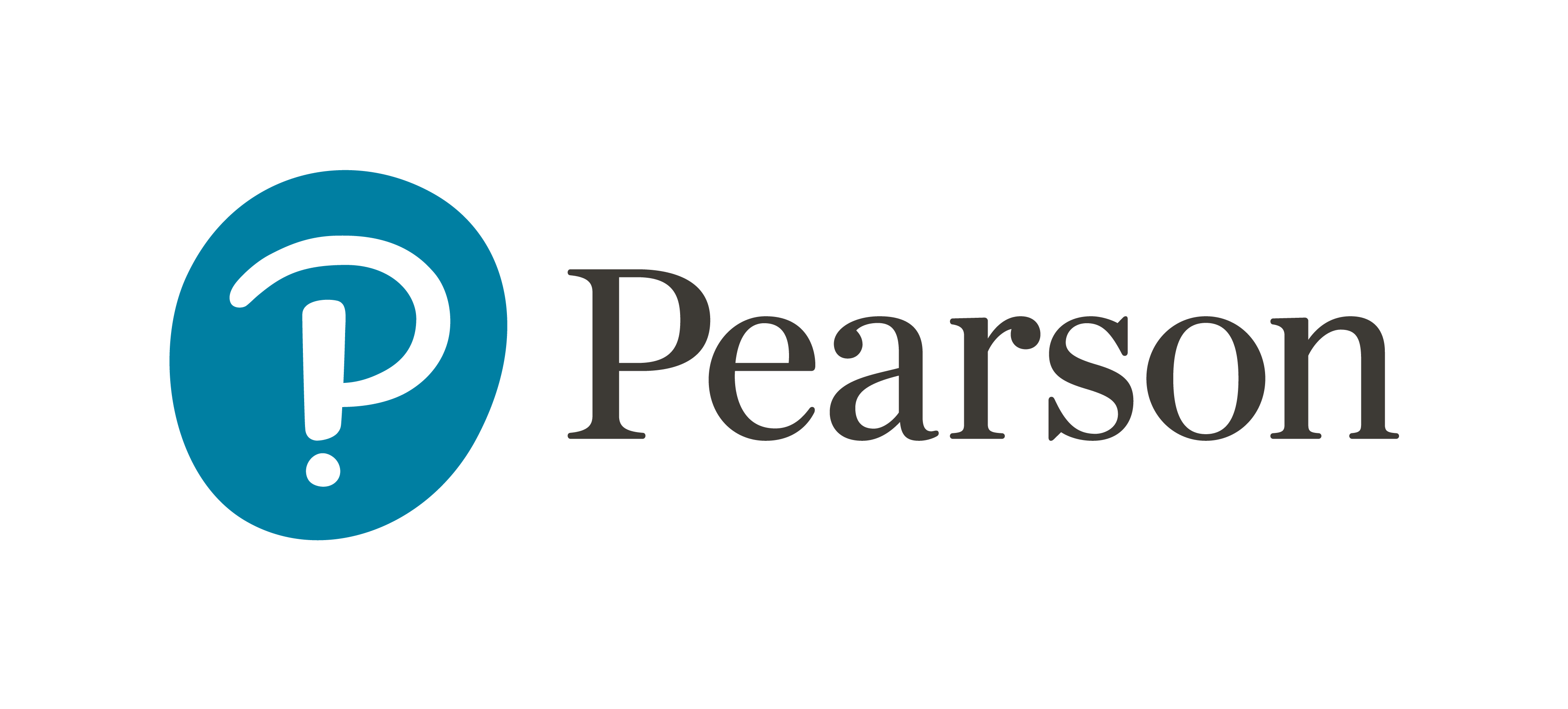 Copyright © 2018, 2015, 2012 Pearson Education, Inc. All Rights Reserved
[Speaker Notes: If this PowerPoint presentation contains mathematical equations, you may need to check that your computer has the following installed:
1) MathType Plugin
2) Math Player (free versions available)
3) NVDA Reader (free versions available)]
Lipids
Clinical lipid specialists work with patients who have lipid disorders such as high cholesterol, high triglycerides, coronary heart disease, and obesity. At a lipid clinic, a clinical lipid specialist reviews a patient’s lipid profile, which includes total cholesterol, high-density lipoprotein (H D L), and low-density lipoprotein (L D L).
15.1 Lipids
Lipids are
biomolecules that contain fatty acids or a steroid nucleus
soluble in organic solvents but not in water
named for the Greek word lipos, which means “fat”
an important feature in cell membranes, fat-soluble vitamins, and steroid hormones
Steroid Nucleus
Learning Goal Describe the classes of lipids.
Types of Lipids
Lipids are characterized by their structures.
Lipids such as waxes, fats, oils, and phospholipids are esters that can be hydrolyzed to give fatty acids and other molecules.
Steroids, also lipids, do not contain fatty acids and cannot be hydrolyzed. They are characterized by the steroid nucleus of four fused carbon rings.
[Speaker Notes: Fatty acid. An 11 carbon chain connects to a carboxyl group.
Steroid. The fused 4 ring structure contains three 6 carbon rings and one 5 carbon ring.]
General Structure of Lipids
Lipids are naturally occurring biomolecules, which are soluble in organic solvents but not in water.
[Speaker Notes: The central structures of these two molecules are as follows.
Fatty acid. An 11 carbon chain connects to a carboxyl group.
Steroid. The fused 4 ring structure contains three 6 carbon rings and one 5 carbon ring.

The four structures containing fatty acids are as follows. 
There are four types of compounds with fatty acids, as follows. 
Waxes have a long-chain alcohol bonded to a fatty acid. 
Triacylglycerols have a glycerol molecule bonded to 3 fatty acids. 
Glycerophospholipids have a glycerol molecule bonded to 2 fatty acids and to a P O 4 molecule bonded to an amino alcohol. 
Sphingolipids have a sphingosine molecule bonded to a fatty acid and to a P O 4 molecule bonded to an amino alcohol.]
Learning Check 1
Lipids are characterized by the presence of fatty acids or a steroid nucleus. Which type is described by the following?
A. Contains a fused four-membered ring system
B. Contains long carbon chains
C. Includes carbonyl groups
Solution 1
Lipids are characterized by the presence of fatty acids or a steroid nucleus. Which type is described by the following?
A. Contains a fused four-membered ring system
Steroid
B. Contains long carbon chains
Fatty acid
C. Includes carbonyl groups
Fatty acid
Learning Check 2
Which of the following is N O T a characteristic of lipids?
A. may contain a carboxylic acid group
B. may contain a four-ring structure
C. soluble in water
D. mostly nonpolar
Solution 2
Which of the following is N O T a characteristic of lipids?
A. may contain a carboxylic acid group
B. may contain a four-ring structure
C. soluble in water
D. mostly nonpolar
The answer is C.
Lipids are nonpolar and therefore are N O T soluble in water.
15.2 Fatty Acids
We might think of saturated fatty acids as chips with regular shapes that stack closely together in a can.
Similarly, irregularly shaped chips would be like unsaturated fatty acids that do not fit closely together.
Learning Goal Draw the condensed structural or line-angle formula for a fatty acid and identify it as saturated or unsaturated.
Fatty Acids
Fatty acids are
long, unbranched carbon chains with a carboxylic acid group at the end
typically 12– to 18–carbon atoms long
insoluble in water because of the long carbon chain
saturated when they do not contain
double bonds
in the carbon chain
unsaturated when they contain
double bonds in the
carbon chain
Drawing Fatty Acids
In a skeletal formula of a fatty acid, the ends and bends of the line are the carbon atoms.
The structural formula of lauric acid can be drawn in several forms.
[Speaker Notes: The compound has 3 condensed structural formulas. 
• A structure has a chain of the following single-bonded molecules: C H 3. Left parenthesis C H 2, right parenthesis, sub 10. C double bonded to O above. O H. 
• A structure has a chain of the following single-bonded molecules: C H 3. Left parenthesis C H 2, right parenthesis, sub 10. C O O H. 
• A structure has a C H 3 group at one end bonded to a chain of 10 C H 2 groups, bonded to C double-bonded to an O and single-bonded to an O H group. 
The line-angle structural formula appears like the ball-and-stick model, with 12 lines and 11 angles. The last line ends at O H and the adjacent angle has a double line leading to O above.]
Saturated Fatty Acids
Fatty acids can be saturated, with only
single bonds in the
carbon chain.
Table 15.1 Structures and Melting Points of Common Fatty Acids
Monounsaturated Fatty Acids
Fatty acids can be monounsaturated, with only one double
bond in the carbon chain.
Table 15.1 Structures and Melting Points of Common Fatty Acids
Polyunsaturated Fatty Acids
Fatty acids can be polyunsaturated, with at least two double
bonds in the carbon chain.
Table 15.1 Structures and Melting Points of Common Fatty Acids
Cis and Trans Unsaturated Fatty Acids
Unsaturated fatty acids can be drawn as cis and trans isomers.
Oleic acid is a monounsaturated fatty acid found in olives, with one double bond at carbon 9.
Almost all naturally occurring unsaturated fatty acids have one or more cis double bonds.
[Speaker Notes: Each C is single bonded above to an H atom. The chain then falls down and right from the second C. It ends with a double bonded to O and a single bonded to O H. The other version is trans-oleic acid. The chain moves in a horizontal zigzag pattern with 1 double bond. It ends with a double bond to O and a single bond to O H.]
Essential Fatty Acids
Humans
are capable of synthesizing some fatty acids from carbohydrates or other fatty acids
cannot synthesize sufficient amounts of polyunsaturated fatty acids such as linoleic acid, linolenic acid, and arachidonic acid
Because these polyunsaturated fatty acids must be obtained from the diet, they are known as essential fatty acids.
Properties of Saturated Fatty Acids (1 of 2)
Saturated fatty acids
contain only single
bonds and fit close together in
a regular pattern
have strong dispersion forces between long carbon chains
have higher melting points and are usually solids at room temperature
Properties of Saturated Fatty Acids (2 of 2)
In unsaturated fatty acids, the cis double bonds cause the carbon chain to bend or kink, giving the molecules an irregular shape and allowing fewer interactions between molecules.
The reduced interactions in fatty acids with cis bonds reduces the melting point of the molecules.
[Speaker Notes: The structures of stearic acid are as follows. 
Stearic acid has a melting point of 69 degrees Celsius. Five stearic acid line angle structures are shown in a stacked order. Each molecule fits together like a puzzle to the surrounding molecules. The potato chip illustration shows the chips stacked on top of one another, indicating the tight stacking of these trans double bond lipids.
Oleic acid has a melting point of 14 degrees Celsius. Three oleic acid line angle structures are shown curled around one another and loosely touching. The potato chip illustration shows a group of chips laying in a pile in a loose, unorganized fashion.]
Learning Check 1
Consider the condensed structural formula for oleic acid.
A. Why is this molecule an acid?
B. How many total carbon atoms are in oleic acid?
C. Is this a saturated, monounsaturated, or polyunsaturated fatty acid?
D. Is it likely to be a solid or liquid at room temperature?
E. Would it be soluble in water?
Solution 2 (1 of 2)
Consider the condensed structural formula for oleic acid.
A. Why is this molecule an acid?
It contains a carboxylic acid functional group.
B. How many total carbon atoms are in oleic acid?
Oleic acid contains 18 carbon atoms.
Solution 2 (2 of 2)
Consider the condensed structural formula for oleic acid.
C. Is this a saturated, monounsaturated, or polyunsaturated fatty acid?
Oleic acid is a monounsaturated fatty acid.
D. Is it likely to be a solid or liquid at room temperature?
It is a liquid at room temperature.
E. Would it be soluble in water?
The long carbon chain makes it insoluble in water.
Prostaglandins (1 of 2)
Prostaglandins
are hormone-like substances produced in cells
are also known as eicosanoids, formed from arachidonic acid, a polyunsaturated fatty acid with 20 carbon atoms
differ by the substituents attached to the five-carbon ring
have many functions, such as lowering or raising blood pressure and stimulating contraction and relaxation of the smooth muscle of the uterus
Prostaglandins (2 of 2)
When tissues are injured, arachidonic acid is converted to prostaglandins that produce inflammation and pain in the area.
Nonsteroidal anti-inflammatory drugs (N S A I D s), such as aspirin, block the production of prostaglandins.
Prostaglandins: N S A I Ds
Nonsteroidal anti-inflammatory drugs (N S A I Ds) block production of prostaglandins, decreasing pain and inflammation.
N S A I D s include naproxen (Aleve and Naprosyn), ketoprofen (Actron), and nabumetone (Relafen).
[Speaker Notes: Aspirin. A benzene ring connects to a hydroxyl group and a carboxyl group on adjacent carbons. The H of the hydroxyl group is replaced with a carbonyl that is single bonded to a methyl group.
Ibuprofen, Advil, Motrin. A benzene ring connects to a carbon chain at positions 1 and 4 of the ring. The carbon 1 group consists of a 2 carbon chain which bonds to a carboxyl group at the carbon closest to the ring. The carbon 4 group consists of a 3 carbon chain bonded to a methyl group at the second carbon from the ring.
Naproxen, Aleve, Naprosyn. Two benzene rings are fused along a bond of each ring. The bond positions are carbons 1 and 2. The first ring connects to an O atom at carbon 4, which further bonds to a methyl group. The second ring connects to a 2 carbon chain at carbon 5. The carbon closest to the ring bonds to a carboxyl group.]
Chemistry Link to Health: Omega-3 Fatty Acids in Fish Oils (1 of 4)
Unsaturated fats such as those in vegetable oils and fish are recognized as more beneficial to health than saturated fats.
Vegetables contain omega-6 acids, meaning the first double bond occurs at carbon 6 counting from the methyl end of the carbon chain. Examples of omega-6 acids are linoleic and arachidonic acids.
[Speaker Notes: Omega 6 fatty acids.
Linoleic acid, L A, contains a carboxyl group bonded to a 17 carbon chain. The carbon chain contains 2 cis double bonds between carbons 9 and 10, and 12 and 13. The chain is numbered beginning at the methyl end of the chain and ending at the double bond farthest from the carboxyl group. The first double bond is between carbons 6 and 7, indicating that the structure is an omega 6 fatty acid.
Arachidonic acid, A A, contains a carboxyl group bonded to a 19 carbon chain. The carbon chain contains 4 cis double bonds between carbons 5 and 6, 8 and 9, 11 and 12, and 14 and 15.]
Chemistry Link to Health: Omega-3 Fatty Acids in Fish Oils (2 of 4)
Fish has high levels of omega-3 acids, meaning the first double bond occurs at carbon 3, counting from the methyl end of the chain.
Cold-water fish are a source of omega-3 fatty acids.
Chemistry Link to Health: Omega-3 Fatty Acids in Fish Oils (3 of 4)
Examples of omega-3 acids include linolenic, eicosapentaenoic, and docosahexaenoic acids.
[Speaker Notes: Linolenic acid. A L A, contains a carboxyl group bonded to a 17 carbon chain. The carbon chain contains 3 cis double bonds between carbons 9 and 10, 12 and 13 and 15 and 16. The carbon atoms of the chain are numbered beginning at the methyl end of the chain and ending at the double bond farthest from the carboxyl group. The first double bond is between carbons 3 and 4, indicating that the structure is an omega 3 fatty acid.
Eicosapentaenoic acid, E P A. contains a carboxyl group bonded to a 19 carbon chain. The carbon chain contains 5 cis double bonds between carbons 5 and 6, 8 and 9, 11 and 12, 14 and 15, and 17 and 18.
Docosahexaenoic acid, D H A. contains a carboxyl group bonded to a 21 carbon chain. The carbon chain contains 6 cis double bonds between carbons 4 and 5, 7 and 8, 10 and 11, 13 and 14, 16 and 17, and 19 and 20.]
Chemistry Link to Health: Omega-3 Fatty Acids in Fish Oils (4 of 4)
In atherosclerosis and heart disease,
cholesterol forms plaques that adhere to the walls of the blood vessels
blood pressure rises as blood has to squeeze through a smaller opening in the blood vessel
more plaque forms; there is also a possibility of blood clots blocking the blood vessels and causing a heart attack
Omega-3 fatty acids lower the tendency of blood platelets to stick together, reducing the possibility of blood clots.
Learning Check 2
Label each of the following fatty acids as saturated, monounsaturated, or polyunsaturated.
A. linolenic acid
B. palmitoleic acid
C. stearic acid
Solution 2
Label each of the following fatty acids as saturated, monounsaturated, or polyunsaturated.
A. linolenic acid
polyunsaturated
B. palmitoleic acid
monounsaturated
C. stearic acid
saturated
15.3 Waxes and Triacylglycerols
Natural waxes are found on the surface of fruits and on the leaves and stems of plants, where they help prevent loss of water and damage from pests.
Waxes on the skin, fur, and feathers of animals provide a waterproof coating.
Learning Goal Draw the condensed structural or line-angle formula for a wax or triacylglycerol produced by the reaction of a fatty acid and an alcohol or glycerol.
Waxes
Waxes are
esters of saturated fatty acids and long-chain alcohols, each containing from 14 to 30 carbon atoms
coatings that prevent loss of water by leaves of plants
Typical Waxes
Table 15.2 Some Typical Waxes
Triacylglycerols
In the body, fatty acids are stored as triacylglycerols (triglycerides), which are
esters of glycerol (a trihydroxy alcohol) and fatty acids
formed when three hydroxyl groups of glycerol react with the carboxyl groups of three fatty acids
named by changing glycerol to glyceryl and naming the fatty acids as carboxylates
Triacylglycerol: Glyceryl Tristearate
The name of the fatty acid formed with three stearic acids becomes glyceryl tristearate.
The common name of this compound is tristearin.
[Speaker Notes: The reactants and products are as follows.
Reactants. A vertical condensed glycerol molecule shows the 3 O atoms to the right of each C atom of the 3 carbon chain, followed by a single bond, followed by an H atom. The carboxyl end of a stearic acid molecule sits closely to the right of each of the 3 H atoms of the glycerol. Each molecule orients as follows. O H, single bond, carbonyl, single bond, left parenthesis, C H 2, right parenthesis, sub 16, single bond, C H 3. A rectangular box extends from top to bottom enclosing the H atoms of glycerol and each O H of the 3 stearic acid molecules.
Products. A vertical condensed glycerol molecule shows the 3 O atoms to the right of each C atom of the chain, followed by a single bond, followed by a carbonyl group. The ester bond is formed between the oxygen atom and the carbonyl group. Each carbonyl is followed by a single bond and then attached to three molecules of stearic acid as follows. Left parenthesis, C H 2, right parenthesis, sub 16, single bond, C H 3. The 3 H 2 O in the products results from the H atoms and O H groups from glycerol and the 3 stearic acid molecules, respectively.]
Mixed Triacylglycerols
Triacylglycerol may contain different fatty acids, such as the triacylglycerol made from stearic, oleic, and palmetic acids.
[Speaker Notes: The structure for a mixed triaglycerol shows a vertical three-carbon chain, C H sub 2, single bond, C H, single bond, C H sub 2. Three horizontal acids are bound to the carbons in the vertical chain as follows, from top to bottom. Stearic acid. C H sub 2, single bond, O, single bond, C double bonded to O above, single bond, left parenthesis C H sub 2 right parenthesis sub 16, single bond, C H sub 3. Oleic acid. C H, single bond, O, single bond, C double bonded to O above, single bond, left parenthesis C H sub 2 right parenthesis sub 7, single bond, C H, double bond, C H, single bond, left parenthesis C H sub 2 right parenthesis sub 7, single bond, C H sub 3. Palmitic acid. C H sub 2, single bond, O, single bond, C double bonded to O above, single bond, left parenthesis C H sub 2 right parenthesis sub 14, single bond, C H sub 3.]
Triacylglycerols: Energy Storage (1 of 2)
Triacylglycerols are the major form of energy storage for animals.
Animals that hibernate eat large quantities of plants, seeds, and nuts that are high in calories.
As the external temperature drops, the animal goes into hibernation and the body temperature drops to nearly freezing, reducing cellular activity, respiration, and heart rate.
Triacylglycerols: Energy Storage (2 of 2)
During hibernation, the animal’s fat stored in the form of triacylglycerols is its only source of energy.
Prior to hibernation, a polar bear eats food with a high caloric content.
Learning Check 1
What are the fatty acids in the following triacylglycerol?
[Speaker Notes: Each chain is a row, and the first carbon of each row is bonded to the carbon below and/or above it. Row 1 is, C H2, single bond, O, single bond, C, single bond, left parenthesis, C H 2, right parenthesis, sub 16 C H 3. The second C is double bonded to O above. Row 2 is, C H, single bond, O, single bond, C, single bond, left parenthesis, C H 2, right parenthesis, sub 7, C H, double bond, C H, left parenthesis, C H 2, right parenthesis, sub 7, C H 3. The second C is double bonded to O above. Row 3. C H 2, single bond, O, single bond, C, single bond, left parenthesis, C H 2, right parenthesis, sub 12, C H 3. The second C is double bonded to O above.]
Solution 1
What are the fatty acids in the following triacylglycerol?
Drawing the Structure of a Triacylglycerol (1 of 2)
Draw the condensed structural formula for glyceryl tripalmitoleate (tripalmitolein).
Solution:
Glyceryl tripalmitoleate (tripalmitolein) is the triacylglycerol that contains ester bonds between glycerol and three palmitoleic acids acid molecules.
Drawing the Structure of a Triacylglycerol (2 of 2)
Draw the condensed structural formula for glyceryl tripalmitoleate (tripalmitolein).
[Speaker Notes: Each carbonyl is followed by a single bond and then attached to three molecules of palmitoleic acid as follows. Single bond, left parenthesis, C H 2, right parenthesis, sub 7, single bond, C H, double bond, C H single bond, left parenthesis, C H 2, right parenthesis, sub 5, single bond, C H 3.]
Learning Check
Draw the condensed structural formula for the triacylglycerol
containing three molecules of myristic acid
Solution
Draw the condensed structural formula for the triacylglycerol
containing three molecules of myristic acid
[Speaker Notes: Rows 1 and 3 are as follows. C H 2, single bond, O, single bond, C, single bond, left parenthesis, C H 2, right parenthesis, sub 12, single bond, C H 3. The second C is double bonded to O above. Row 2 is the same as rows 1 and 3 except the first carbon is C H instead of C H 2.]
Melting Points of Fats and Oils
A fat
is usually solid at room temperature
usually comes from animal sources such as meat, whole milk, butter, and cheese
An oil
is usually liquid at room temperature
is usually obtained from a plant source such as palm oil and coconut oil
Oils with Unsaturated Fatty Acids
Oils from
olive and peanut are monounsaturated; they contain large amounts of oleic acid
corn, cottonseed, safflower seed, and sunflower seed are polyunsaturated because they contain large amounts of fatty acids with two or more double bonds
palm and coconut are solids at room temperature because they consist mostly of saturated fatty acids
Saturated and Unsaturated Melting Points
Saturated fatty acids
have higher melting points than unsaturated fatty acids because they pack together more tightly
are usually found in animal fats and in coconut and palm oils
[Speaker Notes: In the line angle structure, all chains extend rightward then downward. In the space filling model, the upper chain extends upward and rightward.]
Percent Saturated and Unsaturated Fatty Acids in Fats and Oils
Vegetable oils have low melting points because they have a higher percentage of unsaturated fatty acids than do animal fats.
[Speaker Notes: The data are as follows. All values estimated. Solid.
Fat or Oil Polyunsaturated Monounsaturated Saturated
Beef tallow 2 50 48
Butter 4 32 64
Coconut 0 8 92
Olive 5 85 10

Liquid.

Fat or Oil Polyunsaturated Monounsaturated Saturated
Canola 30 65 5
Soybean 57 30 13
Sunflower 68 23 9
Safflower 73 19 8
Corn 33 51 16]
15.4 Chemical Properties of Triacylglycerols
Many soft margarines, stick margarines, and solid shortenings are produced by the partial hydrogenation of vegetable oils.
Learning Goal Draw the condensed structural or line-angle formula for the products of a triacylglycerol that undergoes hydrogenation, hydrolysis, or saponification.
Triacylglycerols: Hydrogenation
In hydrogenation reactions,
double bonds in unsaturated fatty acids react with hydrogen gas to produce carbon–carbon single bonds
hydrogen gas is bubbled through the heated oil, typically in the presence of a nickel catalyst
Hydrogenation Reactions (1 of 2)
When hydrogen adds to all of the double bonds of glyceryl trioleate (triolein) using a nickel catalyst, the product is the saturated fat glyceryl tristearate (tristearin).
[Speaker Notes: Each structure has 3 carbon rows bonded to each other. Each structure’s first row begins as follows. C H 2, single bond, O, single bond, C, single bond. The second C is double bonded to O. In triolein, the structure continues, left parenthesis, C H 2, right parenthesis, sub 7, single bond, C H, double bond, C H, single bond, left parenthesis, C H 2, right parenthesis, sub 7, single bond, C H 3. It has double bonds. Tristearin continues as follows. Left parenthesis, C H 2, right parenthesis, sub 16, single bond, C H 3. It only has single bonds.]
Hydrogenation Reactions (2 of 2)
In commercial hydrogenation,
the addition of hydrogen is stopped before all the double bonds in a liquid vegetable oil become completely saturated
the partial hydrogenation of a liquid vegetable oil changes it to a soft, semisolid fat
the more saturated product has a higher melting point
Learning Check 1
What products are obtained from the complete hydrogenation of glyceryl trioleate?
A. glycerol and three oleic acids
B. glyceryltristearate
C. glycerol and three stearic acids
Solution 1
What products are obtained from the complete hydrogenation of glyceryl trioleate?
B. glyceryltristearate
Chemistry Link to Health: Trans Fatty Acids
Unsaturated fatty acids can be
cis, with bulky groups on the same side of
trans, with bulky groups on opposite sides of
[Speaker Notes: It has a zigzag formation except where there is a double bond. The chain rises to the double bond, then is horizontal through the bond, then falls and continues as a zigzag.]
Hydrogenation: Trans Fatty Acids (1 of 2)
During hydrogenation,
double bonds are converted to
single bonds
a small number of the cis double bonds are converted to more stable trans double bonds, causing a change in the overall structure of the fatty acids
In the body, trans fatty acids
behave like saturated fatty acids
are estimated to be 2–4% of our total calories
raise L D L-cholesterol and lower H D L-cholesterol
Hydrogenation: Trans Fatty Acids (2 of 2)
[Speaker Notes: cis Fatty acid. A carboxyl group connects to a 17 carbon chain, which contains a cis double bond at carbon 9.
The intermediate phase. With the addition of the nickel catalyst, the double bond in the chain is replaced with a single bond. Two H atoms above the bond each form a vertical single bond to each C atom. From this stage, isomerization results in an undesired side product, a trans fatty acid. H 2 is also formed. Or, from this stage, the addition of H 2 results in the desired saturated fatty acid product.
trans Fatty acid. A carboxyl group connects to a 17 carbon chain, which contains a trans double bond at carbon 9.
Saturated fatty acid. A carboxyl group connects to a 17 carbon chain.]
Trans Fatty Acids in Foods
Foods containing naturally occurring trans fatty acids include milk, eggs, and beef.
Foods that contain trans fatty acids from the hydrogenation process include
deep-fried foods
bread, baked goods, and cookies
crackers and chips
stick and soft margarines
vegetable shortening
Learning Check 2
Which of the following statements are true and which are false?
A. There are more unsaturated fats in vegetable oils.
B. Vegetable oils have higher melting points than fats.
C. Hydrogenation of oils converts some cis double bonds to trans double bonds.
D. Animal fats have more saturated fats.
Solution 2
Which of the following statements are true and which are false?
A. True There are more unsaturated fats in vegetable oils.
B. False Vegetable oils have higher melting points than fats.
C. True Hydrogenation of oils converts some cis double bonds to trans double bonds.
D. True Animal fats have more saturated fats.
Learning Check 3
Draw the condensed structural formula for the product of a glyceryl tripalmitoleate that undergoes hydrogenation.
[Speaker Notes: Each triglyceride part of the glyceride is as follows. C, single bond, left parenthesis, C H 2, right parenthesis, sub 7, single bond, C H, double bond, C H, single bond, left parenthesis, C H 2, right parenthesis, sub 5, single bond, C H 3.]
Solution 3
Draw the condensed structural formula for the product of a glyceryl tripalmitoleate that undergoes hydrogenation.
glyceryl tripalmitoleate
Hydrolysis
In hydrolysis,
triacylglycerols split into glycerol and three fatty acids
a strong acid, H C l or
or digestive enzymes called
lipases are required
[Speaker Notes: Glyceryl palmitate, tripalmitin. A vertical condensed glycerol molecule shows the 3 O atoms to the right of each C atom of the chain, followed by a single bond, followed by a carbonyl group. Each carbonyl is followed by a single bond, left parenthesis, C H 2, right parenthesis, sub 14, single bond, C H 3. Water adds to the ester bonds, between the oxygen atom and carbonyl group.
Glycerol. A vertical condensed 3 carbon chain shows the 3 O atoms to the right of each C atom of the chain, followed by a single bonded O H group.
Palmitic acid. The carboxyl end of a palmitic acid molecule sits closely to the right of each of the O H groups of the glycerol. Each molecule orients as follows. O H, single bond, carbonyl, single bond, left parenthesis, C H 2, right parenthesis, sub 14, single bond, C H 3. The H atom of the O H group of glycerol, and the O H groups of the 3 palmitic acids, come from the addition of 3 H 2 O.]
Saponification and Soap (1 of 2)
Saponification
is the reaction of a fat with a strong base such as N a O H in the presence of heat
splits triacylglycerols into glycerol and the sodium salts of fatty acids
is the process of forming “soaps” (salts of fatty acids)
with N a O H gives solid soaps that can be molded into different shapes
with K O H gives softer, liquid soaps
Saponification and Soap (2 of 2)
[Speaker Notes: Glyceryl palmitate, tripalmitin. A vertical condensed glycerol molecule shows the 3 O atoms to the right of each C atom of the chain, each single bonded to a carbonyl group. Each carbonyl is followed by the chain, single bond, left parenthesis, C H 2, right parenthesis, sub 14, single bond, C H 3.
Glycerol. Each C atom of the vertical condensed 3 carbon chain is single bonded to an O H group. The H atom of the O H group comes from the addition of 3 N a O H.
Sodium palmitate, soap. The sodium ion, N a plus, of the molecule sits closely to the right of each of the 3 H atoms of the glycerol. Each molecule orients as follows. O minus, single bond, carbonyl, single bond, left parenthesis, C H 2, right parenthesis, sub 14, single bond, C H 3. The N a plus and O minus come from the addition of 3 N a O H.]
Organic and Lipid Reactions
Table 15.3 Summary of Organic and Lipid Reactions
[Speaker Notes: The columns have the following headings. Reaction, Organic reactants and products, and Lipid reactants and products. Row entries are as follows. Row 1. Reaction, esterification. Organic, carboxylic acid plus alcohol yield ester plus water in the presence of H plus and heat. Lipid, 3 fatty acids plus glycerol yield triacylglycerol (fat) plus 3 water in the presence of an enzyme. Row 2. Reaction, hydrogenation. Organic, alkene (double bond) plus hydrogen yield alkane (single bonds) in the presence of P i. Lipid, unsaturated fat (double bonds) plus hydrogen yield saturated fat (single bonds) in the presence of N i. Row 3. Reaction, hydrolysis. Organic, ester plus water yield carboxylic acid plus alcohol in the presence of H plus and heat. Lipid, triacylglycerol (fat) plus 3 water yield 3 fatty acids plus glycerol in the presence of an enzyme. Row 4. Reaction, saponification. Organic, ester plus sodium hydroxide yield sodium salt of carboxylic acid plus alcohol in the presence of heat.]
Learning Check 4
Write the equation for the reaction catalyzed by the enzyme lipase that hydrolyzes glyceryl trilaurate (trilaurin) during the digestion process.
[Speaker Notes: Trilaurin has 3 rows that each begin with C H or C H 2, single bond, O, single bond, C, single bond, left parenthesis, C H 2, right parenthesis, sub 10, single bond, C H 3. The second C is double bonded to O above.]
Solution 4
Write the equation for the reaction catalyzed by the enzyme lipase that hydrolyzes glyceryl trilaurate (trilaurin) during the digestion process.
glyceryl trilaurate
[Speaker Notes: This is added to 3 of the following structures. O H, single bond, C, single bond, left parenthesis, C H 2, right parenthesis, sub 10, single bond, C H 3. The first C is double bonded to O above.]
15.5 Phospholipids
The phospholipids are a family of lipids similar in structure to triacylglycerols; they include glycerophospholipids and sphingomyelin.
Glycerophospholipid
Learning Goal Draw the structure of a phospholipid containing glycerol or sphingosine.
Glycerophospholipids
Glycerophospholipids contain
two fatty acids that form ester bonds with the first and second hydroxyl groups of glycerol
a hydroxyl group that forms an ester with phosphoric acid, which forms another phosphoester bond with an amino alcohol
Sphingomyelin
Sphingomyelin
contains sphingosine instead of glycerol
contains a fatty acid, phosphate, and an amino alcohol
Amino Alcohols
Amino alcohols found in glycerophospolipids
are choline, erine, and ethanolamine
are ionized at physiological p H of 7.4
[Speaker Notes: Choline. N plus is single bonded to 3 C H 3 groups and to a chain of C H 2, single bond, C H 2, single bond, O H.
Serine. A chain is as follows. O H, single bond, C H 2, single bond, C H single bonded to N H 3 plus, single bond, carbonyl, single bond, O minus.
Ethanolamine. A 2 carbon chain is single bonded to an O H group at the left and N H 3 plus at the right.]
Lecithin and Cephalin
Lecithin and cephalin are two types of glycerophospholipids that are
abundant in brain and nerve tissues
found in egg yolk, wheat germ, and yeast
[Speaker Notes: A lecithin is a phosphatidylcholine with 2 palmitic fatty acids. The compound has a glycerol bonded to 2 nonpolar fatty acids, each with a chain of 15 single-bonded carbon atoms, and to a phosphate bonded a polar choline molecule. The phosphate consists of P double bonded to O and single bonded to O minus. The choline consists of a single bonded chain with O, C H 2, C H 2, and N plus single bonded to 3 C H 3 groups.
A cephalin is a phosphatidylethanolamine with 2 palmitic fatty acids. The compound has a glycerol bonded to 2 fatty acids, each with a chain of 15 single-bonded carbons, and to a phosphate bonded to an ethanolamine molecule. The ethanolamine consists of a single bonded chain as follows. O, C H 2, C H 2, N H 3 plus.]
Structure and Polarity of a Glycerophospholipid (1 of 2)
Glycerophospholipids
have both polar and nonpolar regions that allow them to interact with polar and nonpolar substances
have a polar head containing the ionized amino alcohol and phosphate portion, which is strongly attracted to water
have a nonpolar hydrocarbon tail portion soluble only in nonpolar substances such as lipids
are the most abundant lipids in cell membranes and play an important role in cellular permeability
Structure and Polarity of a Glycerophospholipid (2 of 2)
(a) The components of a typical glycerophospholipid: an amino alcohol, phosphoric acid, glycerol, and two fatty acids. (b) In a glycerophospholipid, a polar “head” contains the ionized amino alcohol and phosphate, while the hydrocarbon chains of two fatty acids make up the nonpolar “tails.” (c) A simplified drawing indicates the polar region and the nonpolar regions.
[Speaker Notes: Part a. Components of a typical glycerophospholipid are shown left to right with the atoms which form water molecules enclosed in boxes.
Choline. N plus bonds to three C H 3 groups and a 2 carbon chain connected to O H at the end carbon atom.
Phosphoric acid. A phosphorus atom connects to a double bonded O atom, 2 single bonded O H groups, and 1 single bonded O minus. The O H on the left and the H atom of the choline later form a water molecule.
Glycerol. A vertical 3 carbon chain, with each carbon atom connected to an O H group shows the two top 2 O H at the right and the bottom O H group at the left. The H atom of the bottom O H group and the O H group on the right side of the phosphoric acid later form a water molecule.
Fatty acids. 2 fatty acids consists of carboxyl groups bonded to carbon chains. The first is bonded to a line angle 13 carbon chain. The is bonded to a line angle 17 carbon chain with a cis double bond at the ninth carbon from the carbonyl. The H atom of the upper 2 O H groups on glycerol and the O H groups of the fatty acids later form water molecules.
Parts b and c continue as follows.
Part b. Glycerophospholipid has a polar head composed of the choline bonded to the phosphoric acid, and nonpolar tails composed to the 2 fatty acids and the bonded 2 carbons of the glycerol. 
Part c. A simplified way to draw a glycerophospholipid is a rectangle representing the polar head connected to 2 waving tails representing the nonpolar tails.]
Glycerophospholipid: Snake Venom
Snake venom is produced by the modified saliva glands of a poisonous snake and is ejected through the fang of the snake.
Poisonous snake venom contains phospholipases that hydrolyze phospholipids in red blood cells.
Learning Check 1
Identify each of the following as a fatty acid, a triacylglycerol, an amino alcohol, or a glycerophospholipid.
A. glyceryl trioleate
B. cephalin
C. choline
D. palmitic acid
Solution 1
Identify each of the following as a fatty acid, a triacylglycerol, an amino alcohol, or a glycerophospholipid.
A. glyceryl trioleate
triacylglycerol
B. cephalin
glycerophospholipid
C. choline
amino alcohol
D. palmitic acid
fatty acid
Learning Check 2
Draw the condensed structural formula of a cephalin that
contains two stearic acids
and serine (ionized).
Solution 2
Draw the condensed structural formula of a cephalin that
contains two stearic acids
and serine (ionized).
[Speaker Notes: The top 2 oxygens are each bonded a stearic acid, with the following chain of single-bonded molecules: carbonyl group, left parenthesis, C H 2, right parenthesis, sub 16, C H 3. The bottom oxygen is bonded to a phosphate group bonded to a serine molecule, represented by the following chain of single-bonded molecules: P double bonded to O and single bonded to O minus, O, C H 2, C H single-bonded to N H 3 plus, carbonyl group, O minus.]
Sphingomyelin (1 of 2)
In a sphingomyelin,
the amine group of sphingosine forms an amide bond to a fatty acid
the hydroxyl group forms an ester bond with phosphate, which forms another phosphoester bond to choline or ethanolamine
Sphingomyelins are abundant in the white matter of the myelin sheath, a coating surrounding the nerve cells that increases the speed of nerve impulses and insulates and protects the nerve cells.
Sphingomyelin (2 of 2)
Structure of a sphingomyelin containing palmitic acid and choline.
[Speaker Notes: The top carbon is bonded to O H on the left and to the following chain of molecules on the right: C H, double bond, C H, single bond, C H 2, sub 12, single bond, C H 3. The middle carbon is bonded to an N, bonded to a side H and to a palmitic acid. The acid has the following chain of single-bonded molecules: C double-bonded to a side O, C H 2, sub 14, C H 3. The bottom carbon is single bonded to an O, single bonded to a P. The P is double-bonded to O above and O minus below, and single-bonded to choline. Choline has the following chain of single-bonded molecules: O, C H 2, C H 2, N plus bonded to C H 3 above and below, C H 3.]
Learning Check 3
Palmitic acid, the 16-carbon saturated fatty acid, is the most common fatty acid found along with the ionized amino alcohol choline in the sphingomyelin of eggs.
Draw the condensed structural formula for this sphingomyelin.
Solution 3
Palmitic acid, the 16-carbon saturated fatty acid, is the most common fatty acid found along with the ionized amino alcohol choline in the sphingomyelin of eggs.
Draw the condensed structural formula for this sphingomyelin.
[Speaker Notes: he top carbon is bonded to O H on the left and to the following chain of molecules on the right: C H, double bond, C H, single bond, C H 2, sub 12, single bond, C H 3. The middle carbon is bonded to an N, bonded to a side H and to a palmitic acid. The acid has the following chain of single-bonded molecules: C double-bonded to a side O, C H 2, sub 14, C H 3. The bottom carbon is single bonded to an O, single bonded to a P. The P is double-bonded to O above and O minus below, and single-bonded to choline. Choline has the following chain of single-bonded molecules: O, C H 2, C H 2, N plus bonded to C H 3 above and below, C H 3.]
15.6 Steroids: Cholesterol, Bile Salts, and Steroid Hormones
High- and low-density lipoproteins transport cholesterol between the tissues and the liver.
Learning Goal Draw the structures of steroids.
Steroid Nucleus
A steroid nucleus consists of
three cyclohexane rings and one cylopentane ring, fused together
rings designated as A, B, C, and D
numbered carbon atoms beginning in ring A
two methyl groups at positions 18 and 19
Steroid nucleus
[Speaker Notes: The steroid numbering system has 6-carbon ring A on the left, bonded to 6-carbon ring B to its right. 6-carbon ring C is bonded at the top right edge of ring B. 5-carbon ring D is bonded on the right edge of ring C. Carbons are numbered around the rings. Carbon 1 is at the top of ring A. Carbons are numbered counterclockwise to carbon 5, shared by rings A and B. The remaining carbons on ring B are numbered counterclockwise. Carbons 8 and 9 are shared between rings B and C, and carbon 10 is shared between rings B and A. The remaining carbons of ring C are numbered 11 through 14 from the top left carbon to the bottom right carbon. Carbons 13 and 14 are shared with ring D. The remaining carbons of ring D are numbered 15 through 17 from the bottom right to the top right. Carbon 18 is in the methyl group bonded to carbon 13, between rings C and D. Carbon 19 is in the methyl group bonded to carbon 10, between rings A and B.]
Cholesterol
Cholesterol
is the most important and abundant steroid in the body
has an hydroxyl group
on carbon 3
has a double bond between carbons 5 and 6
has methyl groups at carbons 10 and 13
has an alkyl chain at carbon 17
Cholesterol
[Speaker Notes: The alkyl chain has 7 carbons, with the second carbon bonded to steroid and the sixth bonded to a methyl group]
Cholesterol in the Body
A normal, open artery.
Cholesterol
is obtained from meats, milk, and eggs
is synthesized in the liver
is needed for cell membranes, brain and nerve tissue, steroid hormones, and vitamin D
clogs arteries when high levels form plaque
An artery clogged by cholesterol plaque
Cross-sections of arteries show how plaque clogs the arteries.
Cholesterol in Foods (1 of 2)
Cholesterol
is considered elevated if plasma cholesterol exceeds 200 milligrams/deciLiter
is synthesized in the liver and obtained from foods
A diet that is low in foods containing cholesterol and saturated fats appears to be helpful in reducing the serum cholesterol level.
Cholesterol in Foods (2 of 2)
Table 15.4 Cholesterol Content of Some Foods
Learning Check 1
Match the components of the cholesterol molecule with the following:
Fill in the blank carbon chain
Fill in the blank hydroxyl group
Fill in the blank methyl group
Fill in the blank steroid nucleus
[Speaker Notes: The single bonded goes to 1 of 3 hexagonal rings. One hexagonal ring has a double bond, and another ring is bonded to a pentagonal ring. This is part C. Part B is a single bond to C H 3 from two of the hexagonal rings. Part D is a chain that extends from the pentagonal ring. The chain has 6 carbons and 2 single bonds to C H 3.]
Solution 1
Match the components of the cholesterol molecule with the following:
D carbon chain
A hydroxyl group
B methyl group
C steroid nucleus
[Speaker Notes: The single bonded goes to 1 of 3 hexagonal rings. One hexagonal ring has a double bond, and another ring is bonded to a pentagonal ring. This is part C. Part B is a single bond to C H 3 from two of the hexagonal rings. Part D is a chain that extends from the pentagonal ring. The chain has 6 carbons and 2 single bonds to C H 3.]
Bile Salts (1 of 2)
Bile salts
are synthesized in the liver from cholesterol and stored in the gallbladder
have polar and nonpolar regions that act like soaps to make fat soluble in water
help in absorption of cholesterol
Gallstones form in the gallbladder when cholesterol levels are high.
When large amounts of cholesterol accumulate in the gallbladder, gallstones are formed.
Bile Salts (2 of 2)
[Speaker Notes: The component also includes a portion of a side chain bonded to carbon 17 of the steroid nucleus. This portion includes a chain of 4 carbons bonded to a carbonyl group, with the third carbon from the carbonyl group bonded to the steroid. The component of glycine is a nitrogen bonded to the carbonyl group, which is bonded to a side hydrogen and to a carbon bonded to a carbonyl group. The carbonyl group is bonded to a negative oxygen, which is bonded to a positive sodium ion.]
Lipoproteins: Lipid Transport
Lipids are nonpolar and made more soluble by combining them with glycerophospholipids and proteins to form water-soluble complexes called lipoproteins. Cholesteryl esters are the predominant form of cholesterol in the blood.
Lipoproteins
Lipoproteins
surround nonpolar lipids with polar lipids and protein for transport to cells
are soluble in water because the surface consists of polar lipids
A spherical lipoprotein particle surrounds nonpolar lipids with polar lipids and protein for transport to body cells.
[Speaker Notes: The polar surface is composed of membrane proteins, phospholipids, with heads on the outside, and cholesterol molecules, with hydroxyl groups of carbon 3 on the outside.]
Types of Lipoproteins
Lipoproteins
differ in density, composition, and function
include low-density lipoproteins (L D L s) and high-density lipoproteins (H D L s)
Table 15.5 Composition and Properties of Plasma Lipoproteins
Transport of Lipoproteins in the Body
Lipoproteins such as H D Ls and L D Ls transport nonpolar lipids and cholesterol to cells and the liver.
Steroid Hormones
Steroid hormones are
chemical messengers that serve as a communication system for the body
produced from cholesterol
male sex hormones, testosterone and androsterone
female sex hormones, estrogens and progesterone
adrenal corticosteroids from adrenal glands
mineralocorticoids (electrolyte balance)
glucocorticoids (regulate glucose level)
Structures of Steroid Hormones
[Speaker Notes: Testosterone, or androgen, produced in testes, has an oxygen double-bonded to carbon 3, a double bond between carbons 4 and 5, and a hydroxyl group at carbon 17. 
Estradiol, or estrogen, produced in ovaries, has ring A as a benzene ring, with hydroxyl groups at carbons 3 and 17. 
Progesterone, produced in ovaries, has an oxygen double-bonded to carbon 3, a double bond between carbons 4 and 5, and a carbonyl group bonded to carbon 17 and to a methyl group. 
Norethindrone, a synthetic progestin, has an oxygen double-bonded to carbon 3, a double bond between carbons 4 and 5, and a hydroxyl group and 2 triple-bonded carbons at carbon 17]
Chemistry Link to Health: Anabolic Steroids
Anabolic steroids
are derivatives of testosterone
are used illegally to increase muscle mass
have side effects including fluid retention, hair growth, sleep disturbance, and liver damage
[Speaker Notes: Methadone. The steroid nucleus, carbons 1 to 17 with methyl groups 18 and 19, contains a ketone group at carbon 3 and two double bonds between carbons 1 and 2, and carbons 4 and 5. A hydroxyl group and a methyl group bond to carbon 17.
Oxandrolone. The steroid nucleus, carbons 1 to 17 with methyl groups 18 and 19, replaces carbon 2 with an O atom. A hydroxyl group and a methyl group bond to carbon 17.
Nandrolone. The steroid nucleus, carbons 1 to 17 with methyl group 18, contains a ketone group at carbon 3 and a double bond between carbons 4 and 5. A hydroxyl group bonds to carbon 17.
Stanozolol. The steroid nucleus, carbons 1 to 17 with methyl groups 18 and 19, contains a 5 membered ring fused to the carbons 2 and 3 bond. The ring shows a double bond at both carbons 2 and 3. The ring contains a nitrogen atom connected to the double bond of carbon 3, which further bonds to a second nitrogen atom. The second nitrogen atom, which is single bonded to a hydrogen atom, also bonds to a carbon atom which connects to the double bond at carbon 2 to complete the ring. A hydroxyl group and a methyl group bond to carbon 17.]
Adrenal Corticosteroids (1 of 2)
Steroid hormones called adrenal corticosteroids
are produced by the adrenal glands located on the top of each kidney
include aldosterone, which regulates electrolytes and water balance by the kidneys
include cortisone, a glucocorticoid, which increases blood glucose level and stimulates the synthesis of glycogen in the liver
Adrenal Corticosteroids (2 of 2)
[Speaker Notes: The number of bonds in one of the hexagonal rings as well as the carbon chains exterior to the rings change slightly between rings. Cortisone is produced in the adrenal gland. Aldosterone (mineralocorticoid) is produced in the adrenal gland. Cortisol is produced in the adrenal complex. Prednisone is synthetic corticoid.]
Learning Check 2
Identify each of the following as a fatty acid, steroid, or triacylglycerol.
A. cholesterol
B. stearic acid
C. glyceryl tristearate
D. estradiol
E. contains no fatty acids
Solution 2
Identify each of the following as a fatty acid, steroid, or triacylglycerol.
A. cholesterol
steroid
B. stearic acid
fatty acid
C. glyceryl tristearate
triacylglycerol
D. estradiol
steroid
E. contains no fatty acids
steroid
15.7 Cell Membranes
Substances are transported across a cell membrane by either diffusion, facilitated transport, or active transport.
Learning Goal Describe the composition and function of the lipid bilayer in cell membranes.
[Speaker Notes: The heads are oriented toward the inside and the outside of the cell. Substances travel across the membrane via 3 modes of transport. 
• In diffusion, or passive transport, molecules pass into the cell through an opening in the membrane. 
• In facilitated transport, molecules pass into the cell through a channel formed by an integral membrane protein. 
• In active transport, energy is used to move substances out of the cell through a membrane protein.]
Cell Membranes
Cell membranes
separate cellular contents from the external environment
consist of a lipid bilayer made of two rows of phospholipids
have an inner portion made of the nonpolar tails of phospholipids with the polar heads at the outer and inner surfaces
Fluid Mosaic Model: Cell Membrane (1 of 2)
In the fluid mosaic model of a cell membrane,
proteins and cholesterol are embedded in a lipid bilayer of phospholipids
the bilayer forms a membrane-type barrier with polar heads at the membrane surfaces and the nonpolar tails in the center away from the water
[Speaker Notes: The cell membrane is composed of a phospholipid bilayer, with nonpolar tails forming the hydrophobic region on the inside and polar heads forming the hydrophilic region on the outsides. The membrane also includes proteins, cholesterol, and carbohydrate side chains.]
Fluid Mosaic Model: Cell Membrane (2 of 2)
The lipid bilayer
contains proteins, carbohydrates, and cholesterol
has unsaturated fatty acids that make cell membranes fluid-like rather than rigid
has proteins and carbohydrates on the surface that communicate with hormones and neurotransmitters
Transport through Cell Membranes
The transport of substances through cell membranes involves
diffusion (passive transport), which moves particles from a higher to a lower concentration
facilitated transport, which uses protein channels to increase the rate of diffusion
active transport, which moves ions against a concentration gradient
Transport Pathways through Cell Membranes
Substances are transported across a cell membrane by diffusion (passive) transport, facilitated transport, or active transport.
[Speaker Notes: The heads are oriented toward the inside and the outside of the cell. Substances travel across the membrane via 3 modes of transport. 
• In diffusion, or passive transport, molecules pass into the cell through an opening in the membrane. 
• In facilitated transport, molecules pass into the cell through a channel formed by an integral membrane protein. 
In active transport, energy is used to move substances out of the cell through a membrane protein.]
Study Check 1
The transport of particles across a cell membrane from a high concentration to a low concentration is called
A. facilitated transport
B. diffusion
C. active transport
Solution 1
The transport of particles across a cell membrane from a high concentration to a low concentration is called
The answer is B, diffusion.
Lipids—Concept Map
[Speaker Notes: • Lipids contain fatty acids or a steroid nucleus. 
• Fatty acids with glycerol are triacylglycerols, found in fats and oils. Fats are saturated and undergo hydrolysis to get alcohols and fatty acids. Oils are unsaturated and undergo saponification to get alcohols and salts of fatty acids, or soaps. Unsaturated molecules can undergo hydrogenation to become saturated.  
• Fatty acids with 20 carbon atoms are prostaglandins. 
• Fatty acids with a long-chain alcohol are waxes.
• Fatty acids with glycerol or sphingosine, phosphate, and amino alcohol are phospholipids. Phospholipids have polar and nonpolar parts, found in the lipid bilayer of cell membranes. 
• A steroid nucleus is found in cholesterol, bile salts, and steroid hormones.]